The Normal Distribution
Steven Christiansen
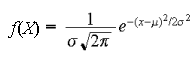 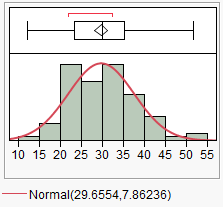 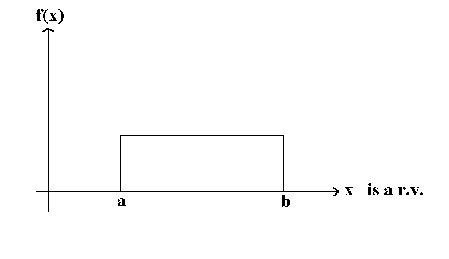 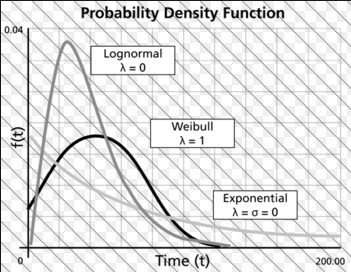 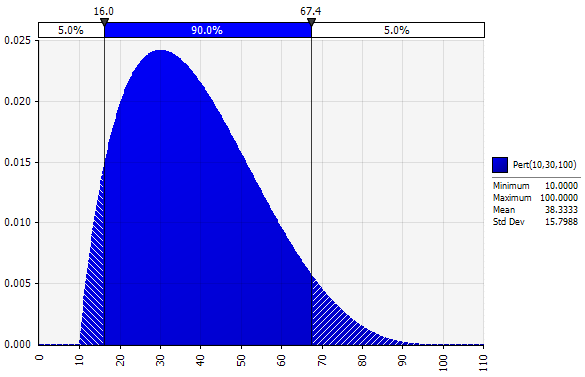